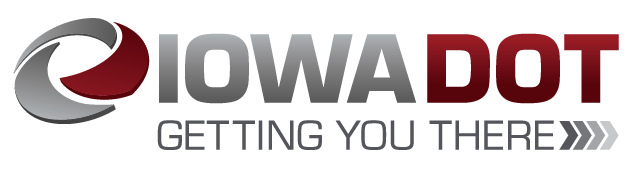 Revitalize Iowa’s Sound Economy Program
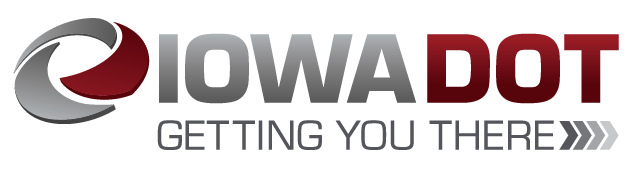 Revitalize Iowa’s Sound Economy Program
Created in 1985
Purpose: To promote economic development through roadway improvements.  
Eligible development shall have value-adding activities that feed new dollars into the economy
Available to cities and counties through an application program
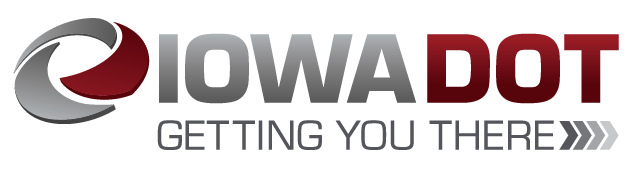 Available Funding and Application Summary
Available Funding
Funded annually with dedicated state motor fuel and special fuel tax revenues






Application Summary for SFY2020
Total number of projects awarded: 3
Total project costs: $4,345,480
Total amount awarded: $1,644,750
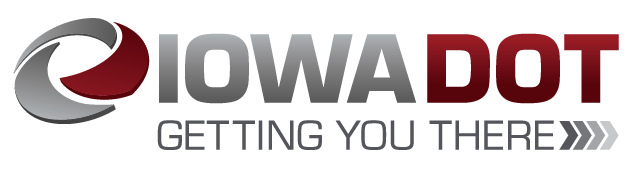 Local Development Project Evaluation Criteria
Development Potential (35 points)
Economic impact and Cost Effectiveness (20 points)
Local Commitment and Initiative (33 points)
Transportation Need and Justification (4 points)
Local Economic Need (6 points)
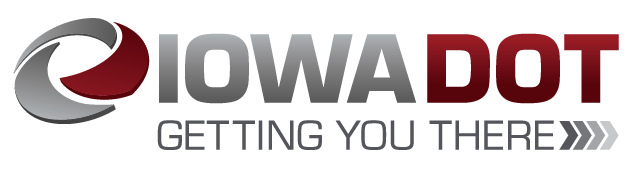 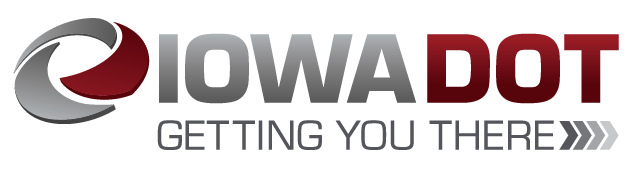 List of Local Development Applications Recommended
TOTAL PROJECT COST
PERCENT PARTICIPATION
RECOMMENDED AMOUNT
PROJECT NAME
SCORE
SPONSOR
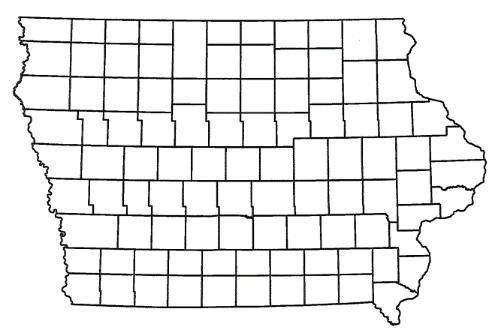 Marshalltown
(Local Development)
Construction of approximately 1,720 feet of Edgewood Street and 1,540 feet of North 8th Avenue located on the northeast side of town. This project is necessary to provide access to nine lots totaling more than 48 acres for industrial purposes.
Total Cost:     $3,280,684
Requested:   $1,640,342  (50%)
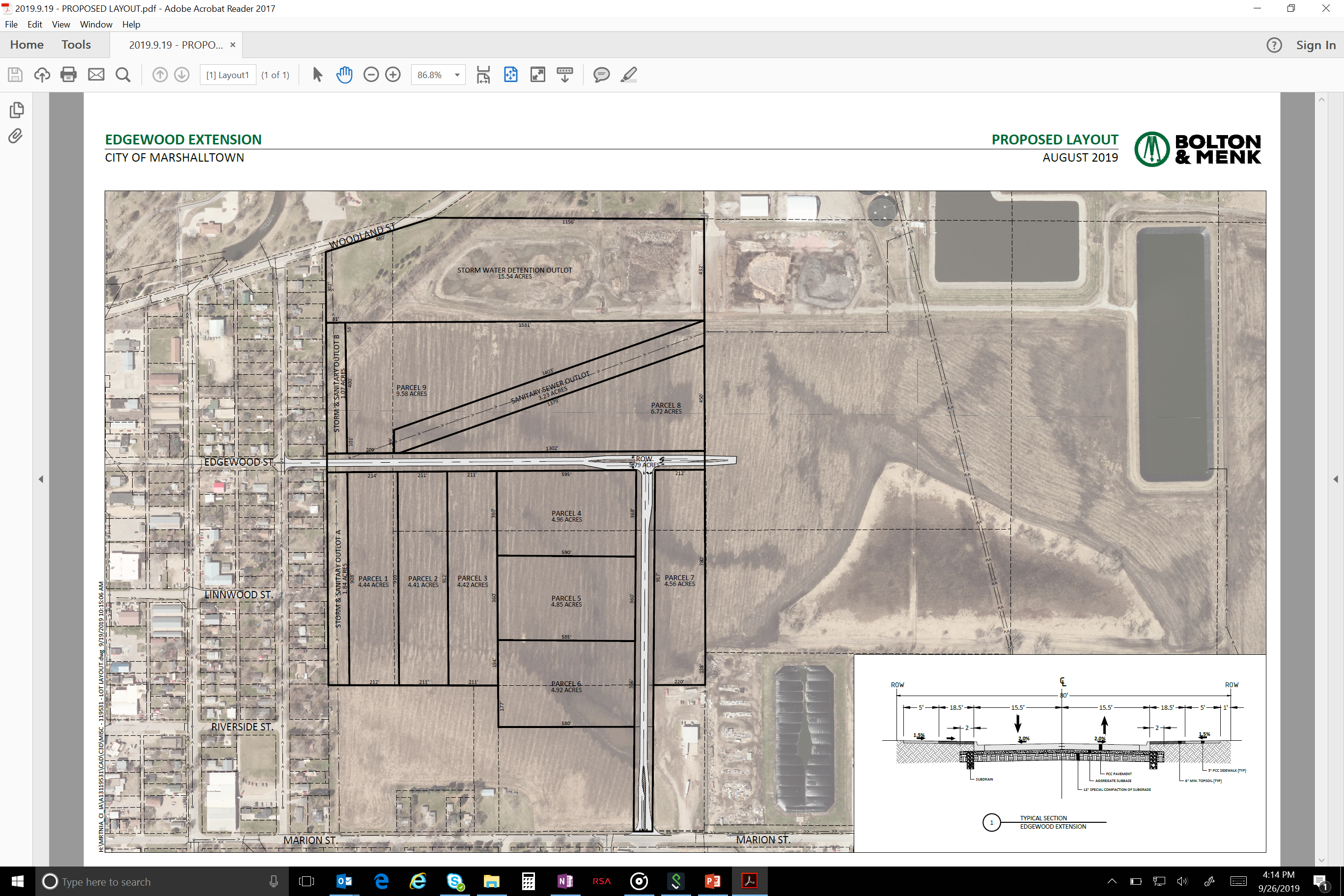 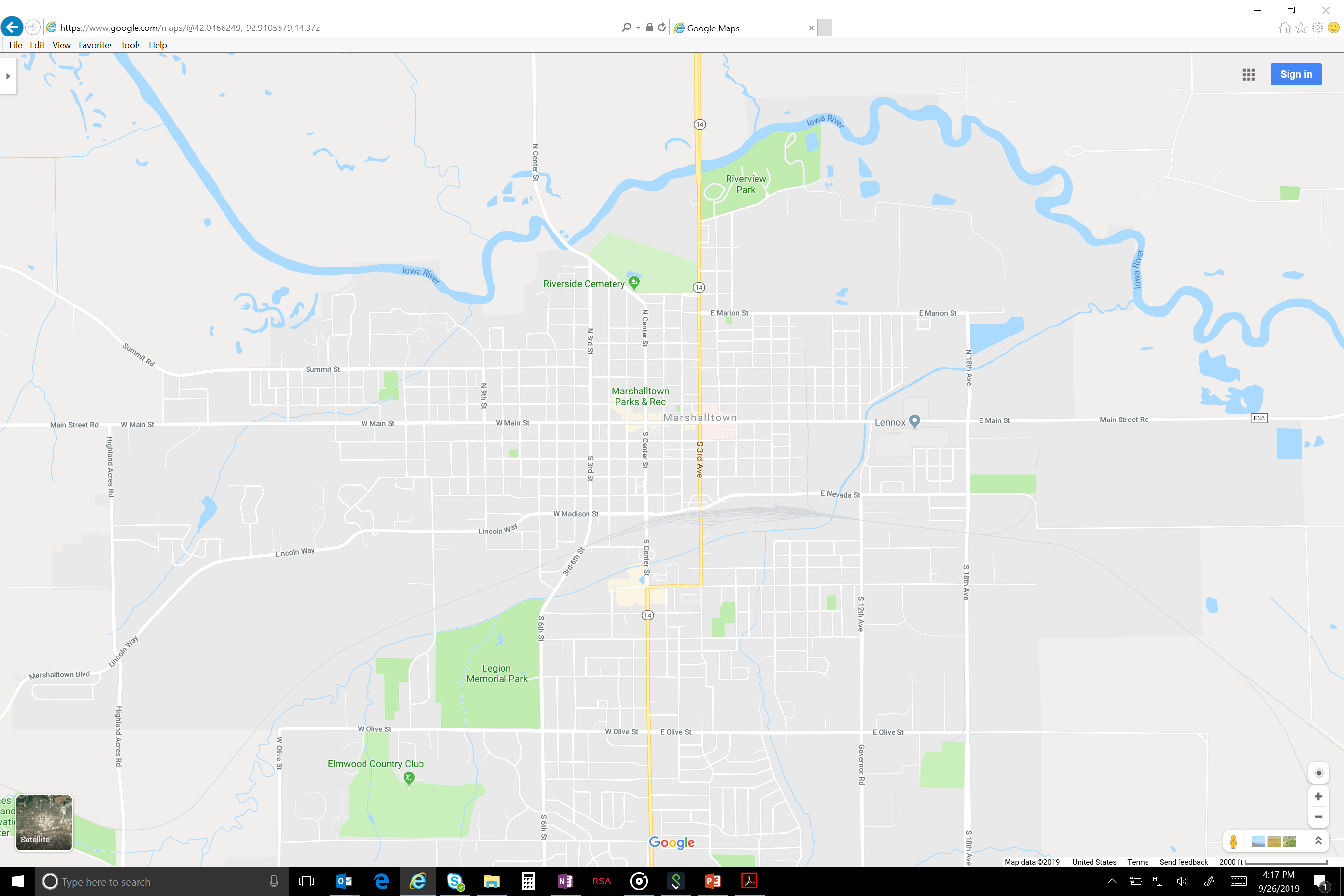 Perry
(Local Development)
Reconstruction of approximately 1,145 feet of Bateman Street, 394 feet of 3rd Street and 202 feet of 4th Street located on the north side of town. This project is necessary to provide improved access to two lots totaling more than three acres for industrial purposes.
Total Cost:     $1,769,406
Requested:   $884,703  (50%)
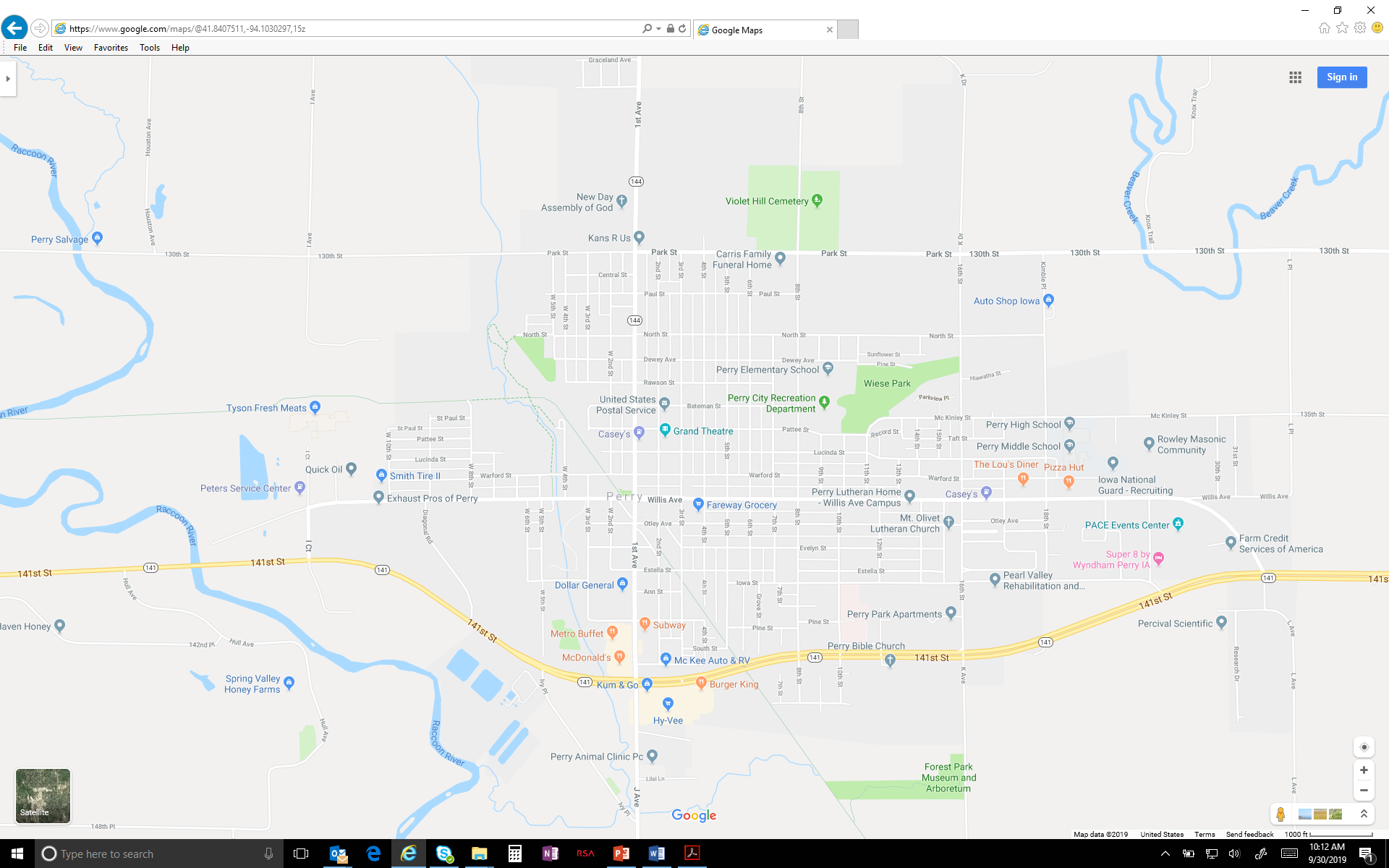 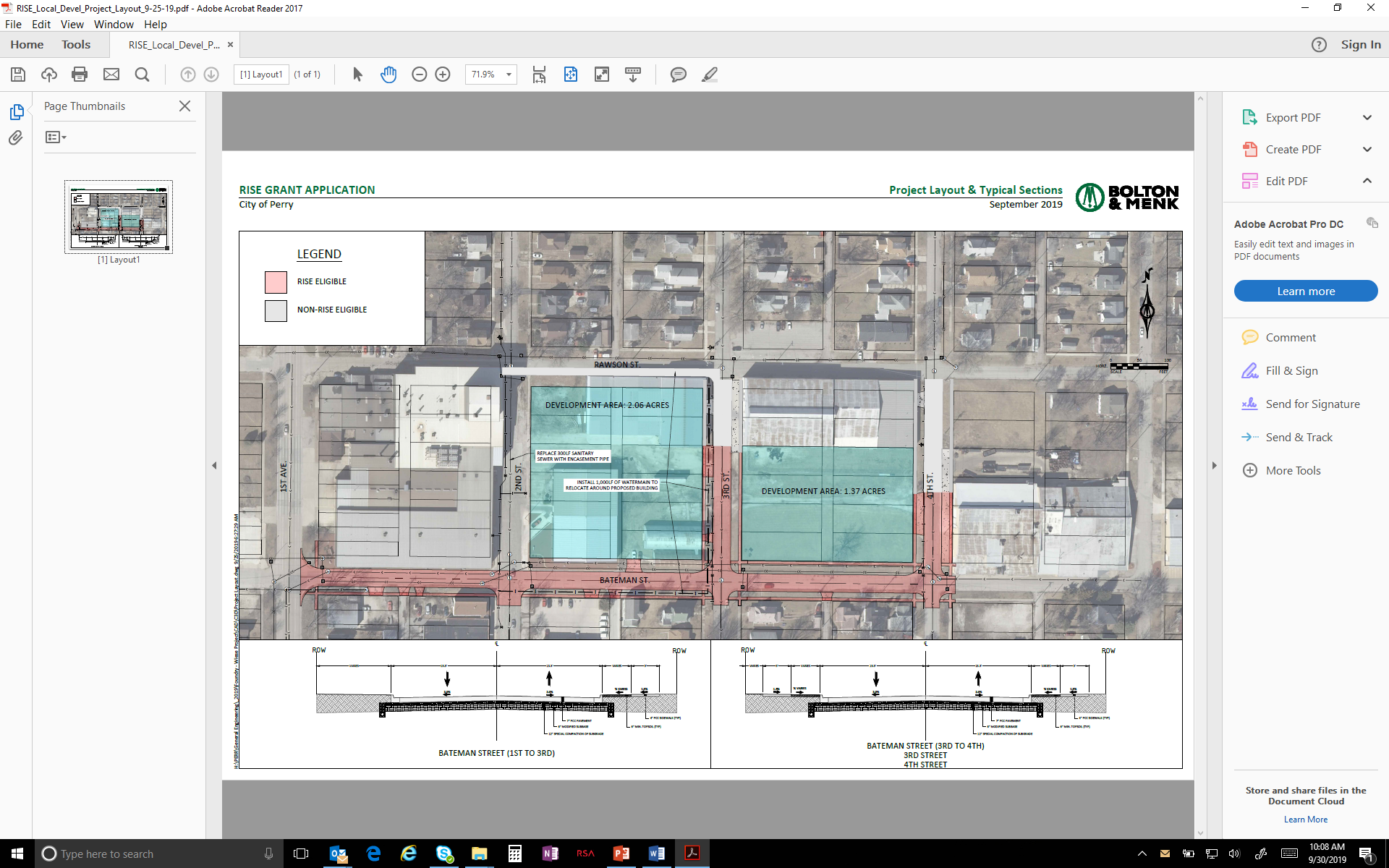 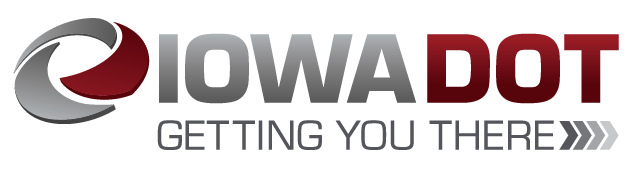 Iowa’s Certified Sites – Existing Policy
Max. RISE participation awarded depends on the size of the Certified Site (50-499 acres; up to 60% RISE participation)
Process:
Iowa DOT recommends commitment of funding to Iowa Transportation Commission (Commission)
Commission commits funding
Iowa DOT continues to work through final details of scope & eligible costs with the applicant (or later convert to Immediate Opportunity)
Iowa DOT recommends modification of funding commitment
Commission approves modification
Bondurant
(Local Development)
Potential improvements to U.S. 65, 32nd Street SW, Grant Street S, Poplar Drive SW, and Interstate 80 ramps located on the south side of town. This project is necessary to provide improved access to the Fortner-Eshelman property, a potential Iowa Economic Development Authority certified site of more than 178 acres.
Total Cost:     TBD
Requested:   TBD  (60%)
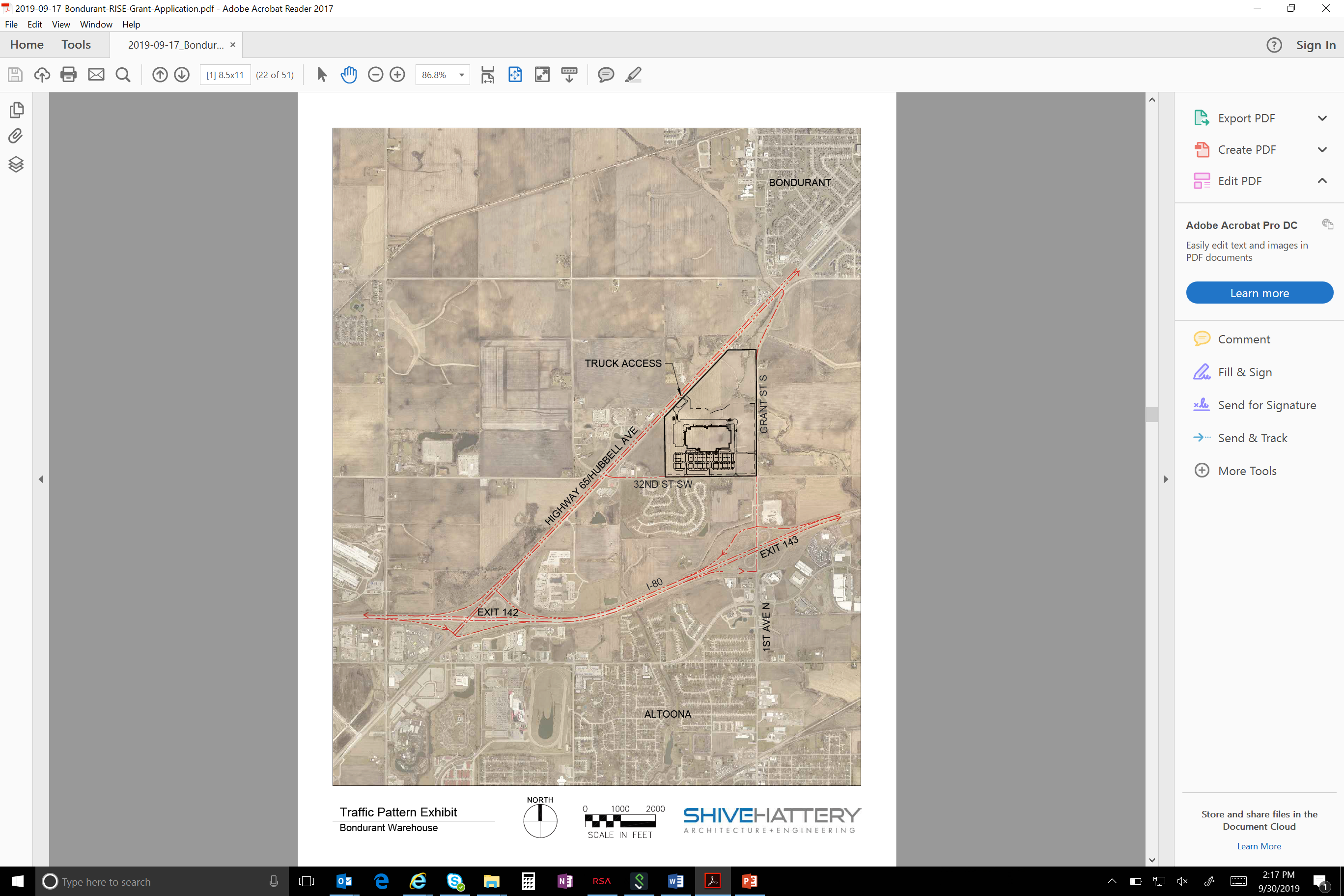 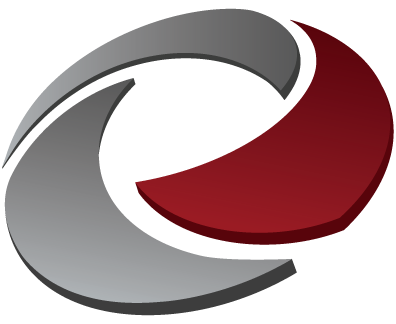 QUESTIONS?
Craig Markley, Systems Planning Bureau
craig.markley@iowadot.us
515-239-1027